ВИКОРИСТАННЯ МУЛЬТИМЕДІЙНИХ ПРЕЗЕНТАЦІЙ В ОСВІТНЬОМУ ПРОЦЕСІ ПОЧАТКОВОЇ ШКОЛИ
1
План
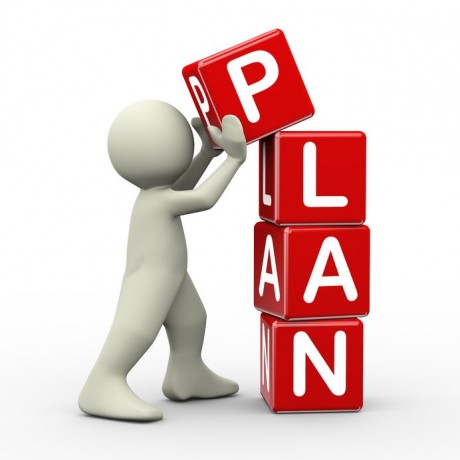 Актуальність використання мультимедійних технологій у навчальному процесі початкової школи. 
Поняття та основні елементи мультимедійної презентації. 
Принципи нелінійних презентацій. 
Переваги використання мультимедійних презентацій у початковій школі 
Використання PowerPoint, Prezi та Canva для створення мультимедійних презентацій. 
Методичні рекомендації щодо створення мультимедійних презентацій для початкової школи
2
Вимоги до сучасної освіти
Мета:
створити стійку мотивацію до навчання
спонукати учнів до самоосвіти
навчити орієнтуватися у великому потоці інформації
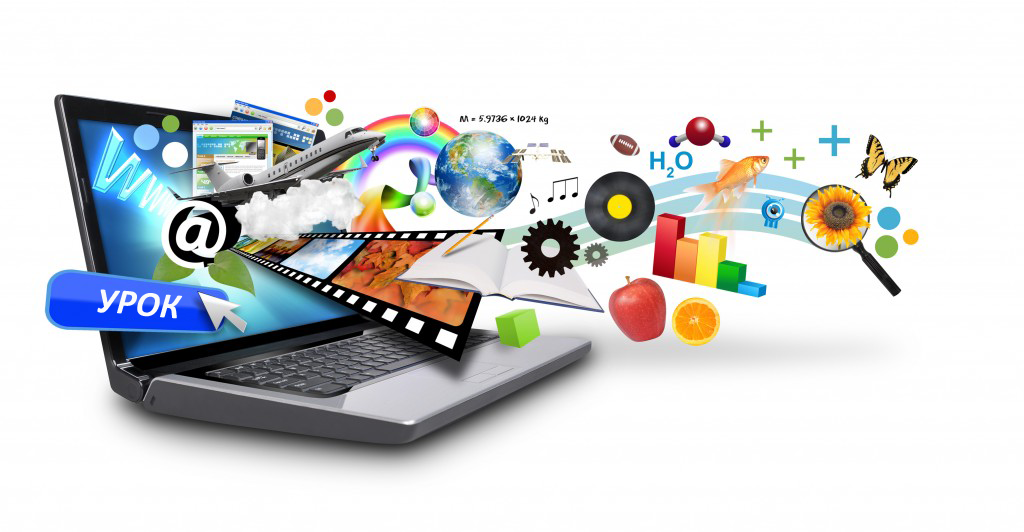 3
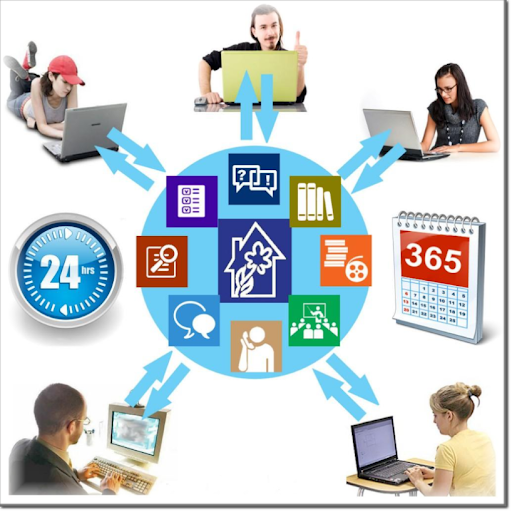 4
мультимедійна презентація
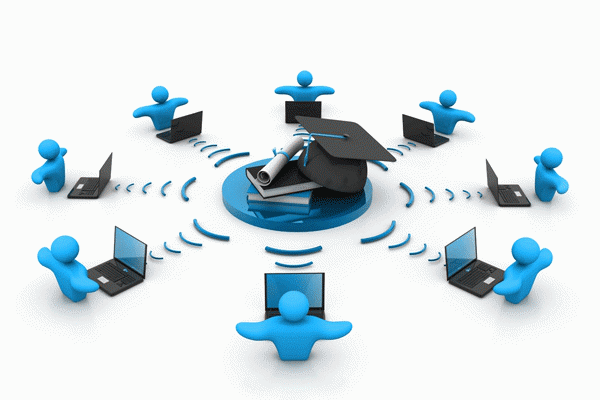 5
6
Основні елементи мультимедійної презентації
Текст;
зображення; 
аудіо; 
відео; 
анімація; 
гіперпосилання; 
графіки і діаграми;
інтерактивні елементи.
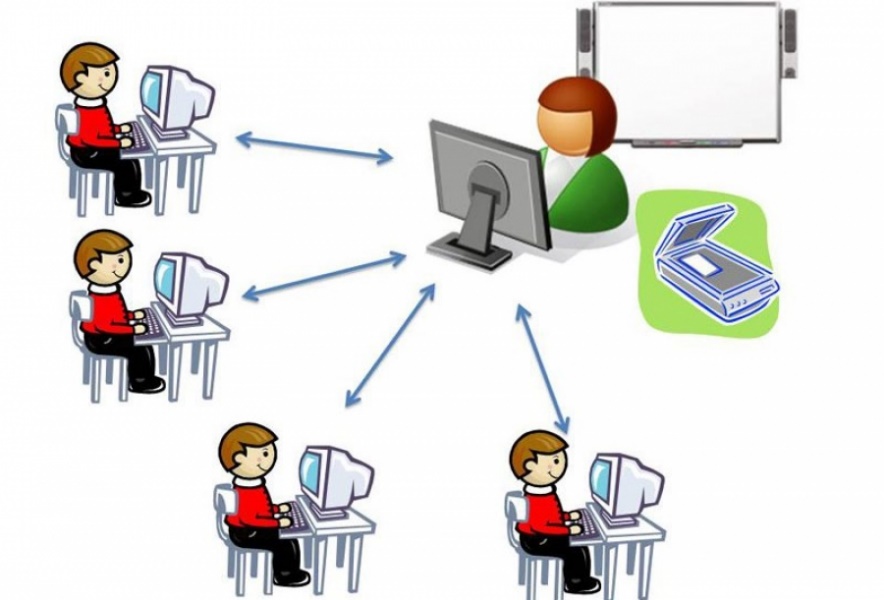 7
Принципи нелінійних презентацій
Гнучкість структури
Зв'язки між елементами
Інтерактивність
Візуальна організація
Темп і контроль 
Адаптивність
Концентрація уваги
Модульність
дозволяють вільно переміщуватися між різними частинами презентації, фокусуючись на потрібній інформації в будь-який момент
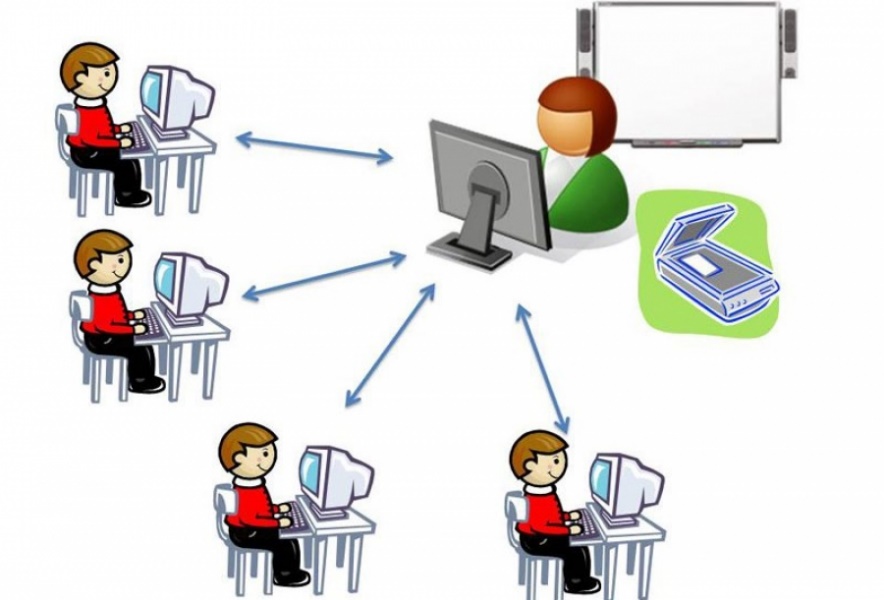 8
ПЕРЕВАГИ  для початкової школи
9
РЕСУРСИ для створення мультимедійних презентацій
10